Animated
POLARIS
Free Template
Here is where your presentation begins
slidesppt.net
[Speaker Notes: slidesppt.net]
02
03
04
01
Click to replace the text
Click to replace the text
Click to replace the text
Click to replace the text
CONTENTS
Authority
Venus has a 
beautiful name, 
but it’s terribly hot
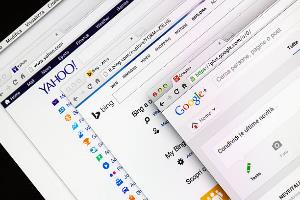 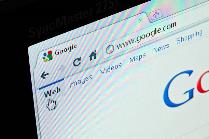 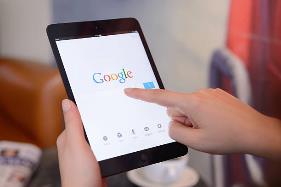 Trust
Relevance
Neptune is the farthest planet from the Sun
Jupiter is the biggest planet and a gas giant
[Speaker Notes: slidesppt.net]
01
Click here to replace the text
Click here to replace text Click here to replace text Click here to replace text Click here to replace text
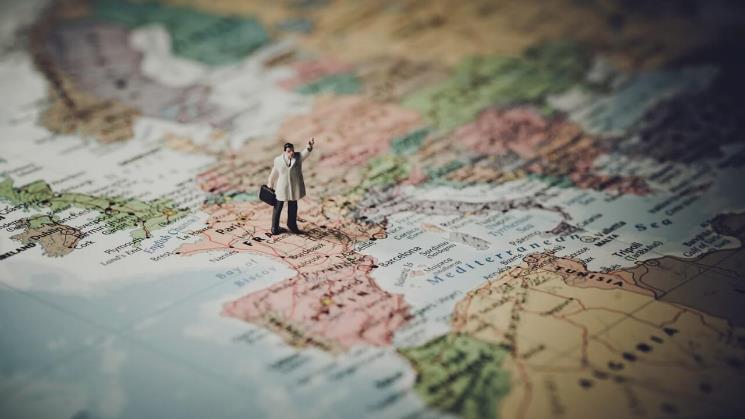 Click to replace the text
Click here to replace text Click here to replace text Click here to replace text Click here to replace text Click here to replace text
Click here to replace text Click here to replace text Click here to replace text Click here to replace text Click here to replace text
Free Template
Here is where your presentation begins
[Speaker Notes: slidesppt.net]
Free Template
Here is where your presentation begins
Replace the text
Replace the text
Replace the text
Replace the text
Click here to replace text Click here to replace text Click here to replace text Click here to replace text
Click here to replace text Click here to replace text Click here to replace text Click here to replace text
Click here to replace text Click here to replace text Click here to replace text Click here to replace text
Click here to replace text Click here to replace text Click here to replace text Click here to replace text
Text tittle
Click here to replace the text Click here to replace the text Click here to replace the text
[Speaker Notes: slidesppt.net]
Keywords
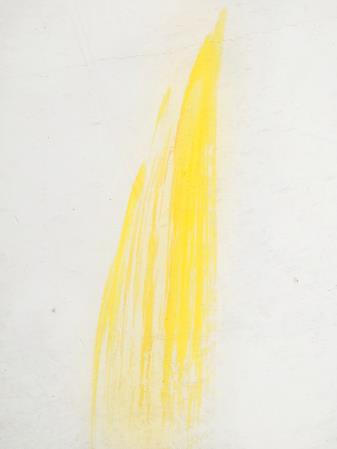 Mercury is the closest planet to the Sun and the smallest one in the Solar System
Mercury is the closest planet to the Sun and the smallest one in the Solar System
Mercury is the closest planet to the Sun and the smallest one in the Solar System
[Speaker Notes: slidesppt.net]
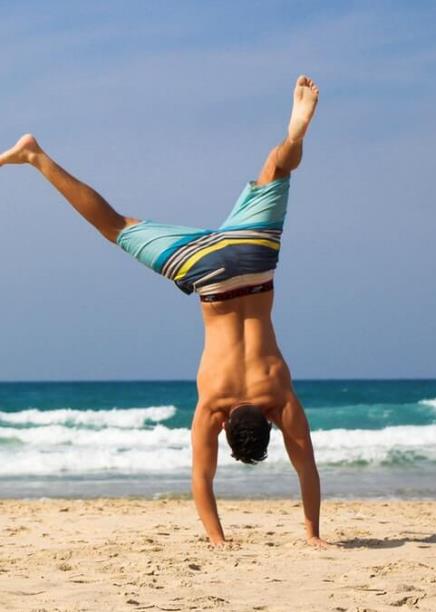 Click to replace the text
Click here to replace text Click here to replace text Click here to replace text Click here to replace text Click here to replace text Click here to replace text
[Speaker Notes: slidesppt.net]
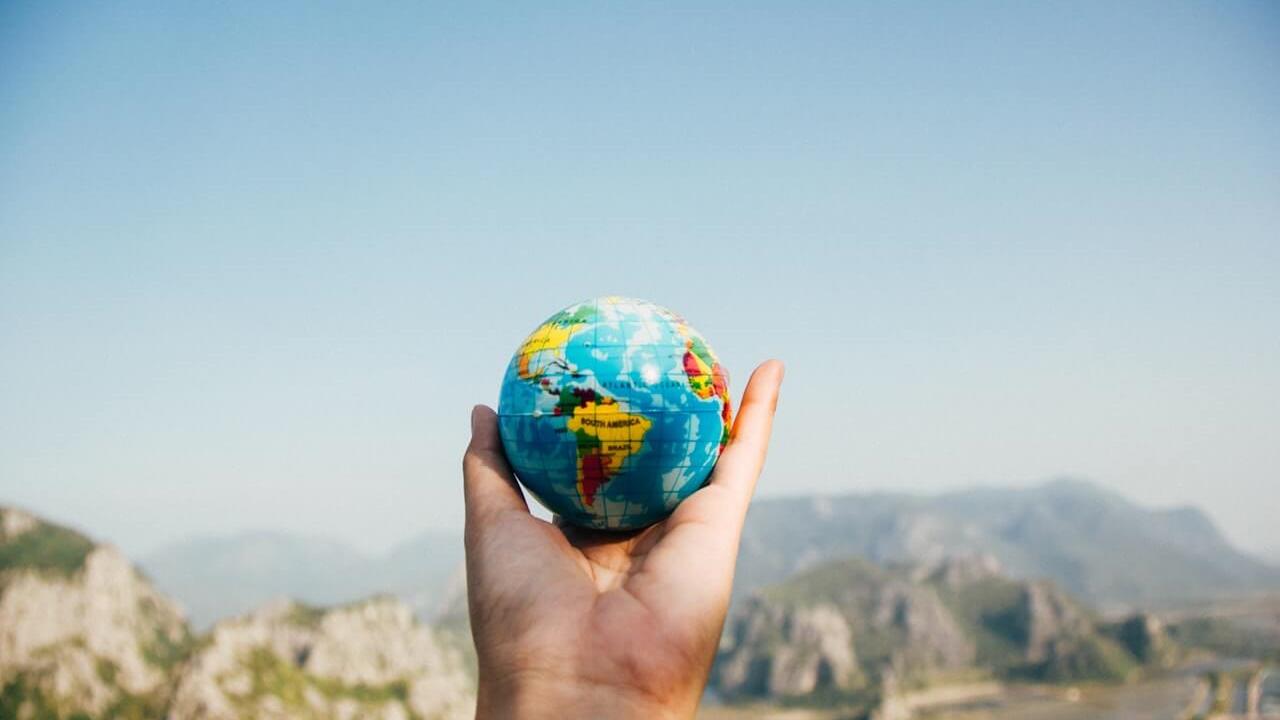 02
Click here to replace the text
Click here to replace text Click here to replace text Click here to replace text Click here to replace text
Awesome
Words
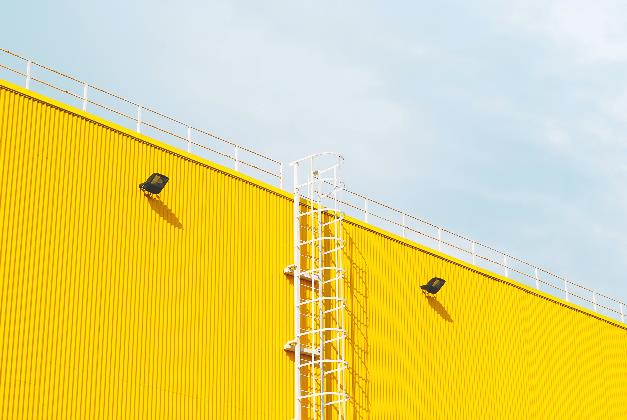 Mercury is the closest planet to 
the Sun and the smallest one in the Solar System—it’s only a bit larger than the Moon
Mercury is the closest planet to 
the Sun and the smallest one in the Solar System—it’s only a bit larger than the Moon
[Speaker Notes: slidesppt.net]
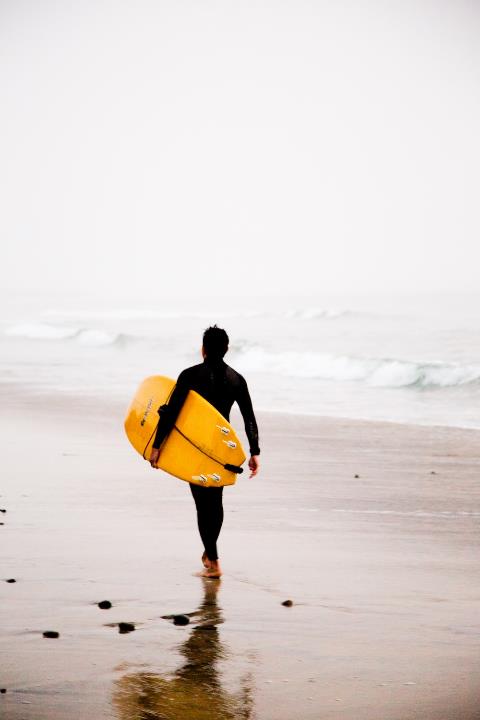 Trust
MARS
VENUS
JUPITER
To modify this graph, click on it, follow the link, change the data and paste the new graph here
[Speaker Notes: slidesppt.net]
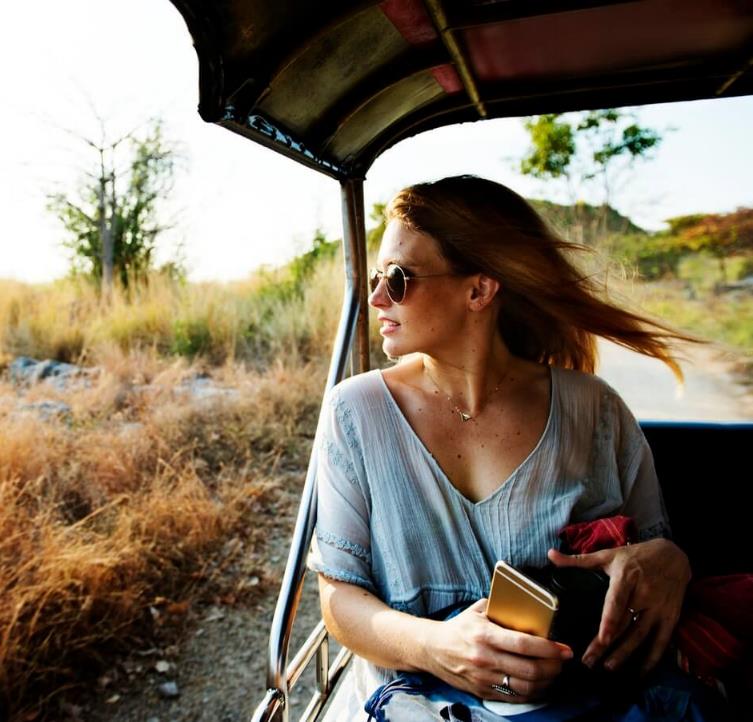 replace the text
Click here and change the words
Click here to replace text Click here to replace text Click here to replace text Click here to replace text Click here to replace text Click here to replace text Click here to replace text Click here to replace text click here to replace text
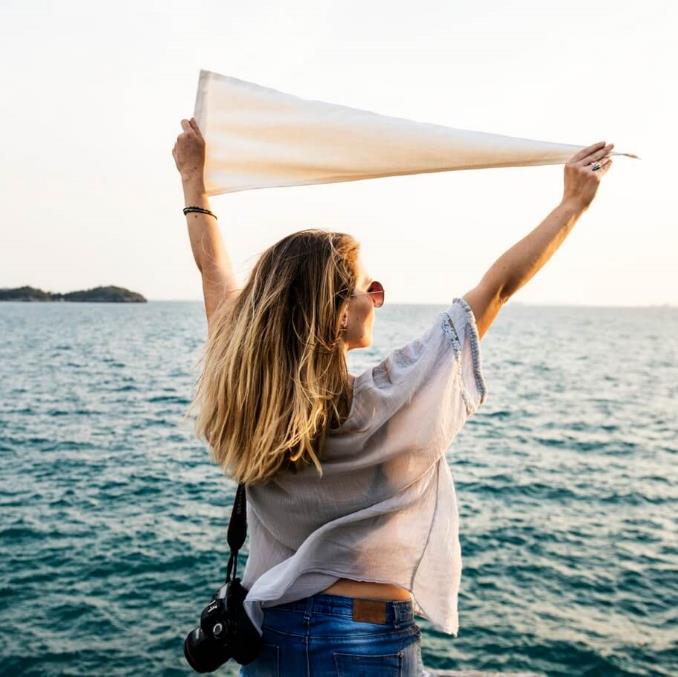 Replace the text
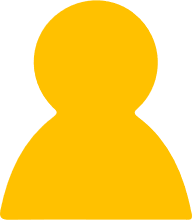 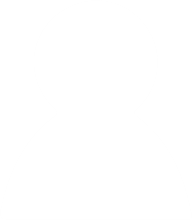 Click here to replace text Click here to replace text Click here to replace text Click here to replace text
[Speaker Notes: slidesppt.net]
Replace the text
Replace the text
Replace the text
Click here to replace the text Click here to replace the text Click here to replace the text
Click here to replace the text Click here to replace the text Click here to replace the text
Click here to replace the text Click here to replace the text Click here to replace the text
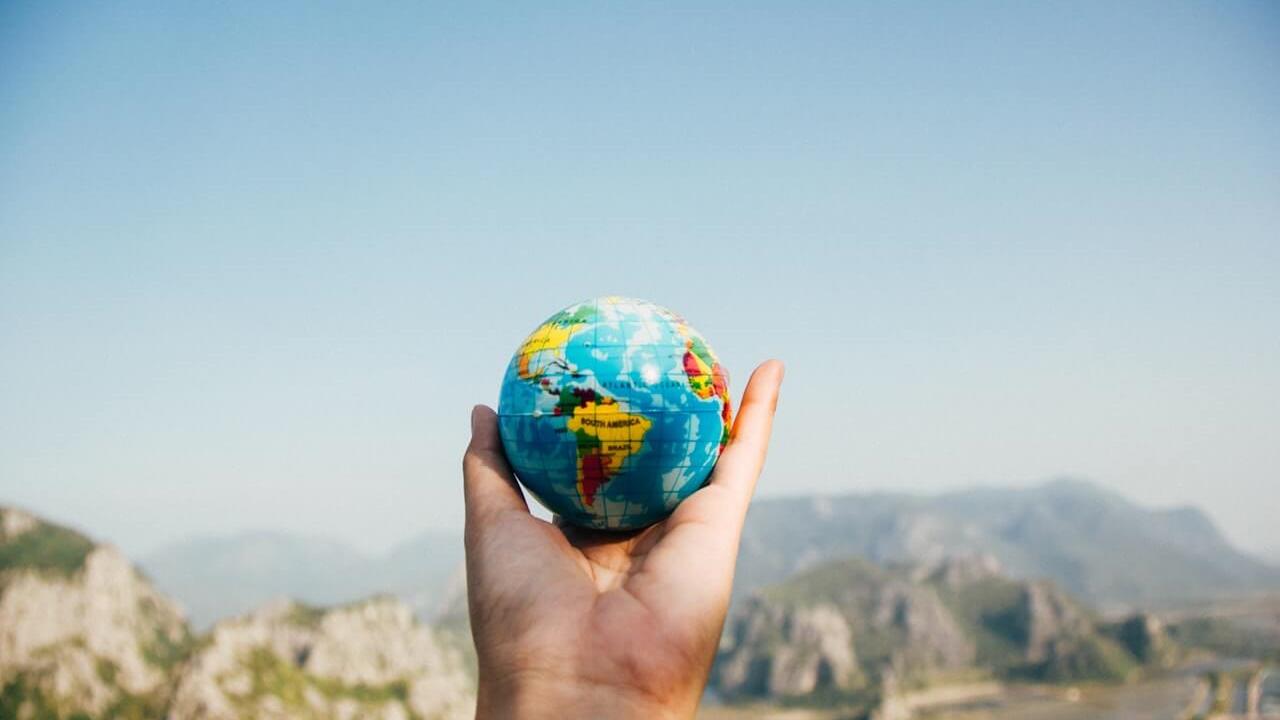 03
Click here to replace the text
[Speaker Notes: slidesppt.net]
Replace the text
Replace the text
Replace the text
Click here to replace the text Click here to replace the text Click here to replace the text
Click here to replace the text Click here to replace the text Click here to replace the text
Click here to replace the text Click here to replace the text Click here to replace the text
04
Click here to replace the text
Do you have any questions?
Mercury is the closest planet to the Sun and the smallest one in the Solar System
[Speaker Notes: slidesppt.net]
Replace the text
Every time you go forward
A cleansing of the heart
Click here to replace text Click here to replace text Click here to replace text Click here to replace text
SERPs
Mercury is the closest planet to 
the Sun and the smallest one in the Solar System—it’s only a bit larger than the Moon
[Speaker Notes: slidesppt.net]
Sitemap
MARS
VENUS
Despite being red, Mars is very cold
Venus has a beautiful name
MERCURY
SATURN
Mercury is very close to the Sun
Saturn is a gas 
giant planet
Increase Website Traffic
Mercury is the closest planet to 
the Sun and the smallest one in the Solar System—it’s only a bit larger than the Moon
VENUS
JUPITER
SATURN
NEPTUNE
MARS
MERCURY
Market
Analysis
02
You can enter a subtitle here in case you need it
[Speaker Notes: slidesppt.net]
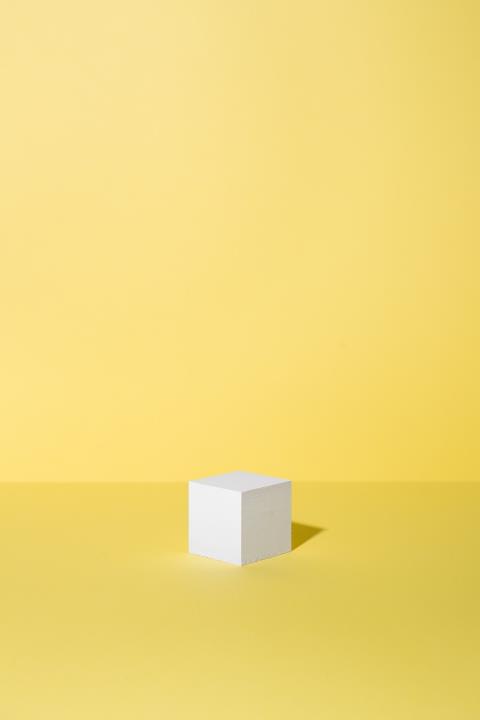 Replace the text
Click here to replace text Click here to replace text Click here to replace text Click here to replace text
Every time you go forward
A cleansing of the heart
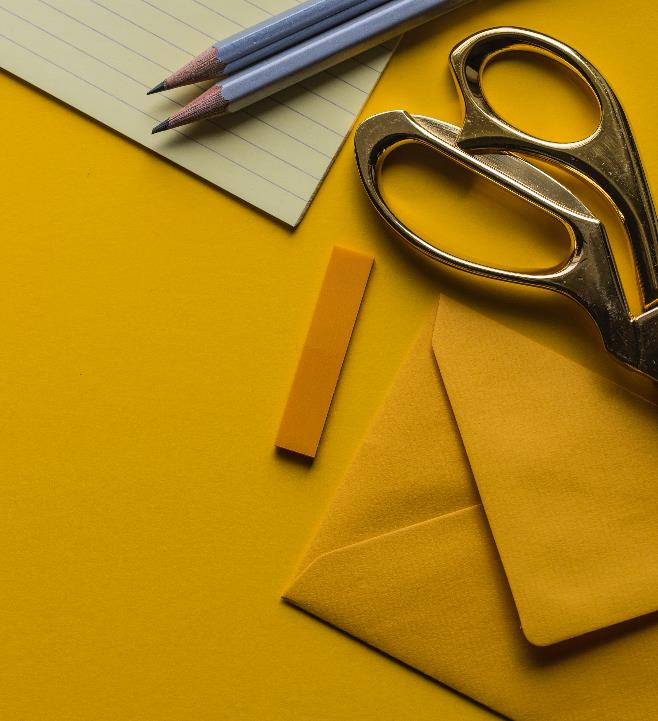 Thanks
Do you have any questions?
Mercury is the closest planet to the Sun and the smallest one in the Solar System
slidesppt.net
[Speaker Notes: slidesppt.net]
FUENTE
ELABORADO POR  : slidesppt.net
IMAGES :
gettyimages.es
pexels.com
FONTS :
Arial
Microsoft YaHei (Títulos)
微软雅黑 Light (Cuerpo)
slidesppt.net
[Speaker Notes: slidesppt.net]
Resources
[Speaker Notes: slidesppt.net]
Fully Editable Icon Sets: A
[Speaker Notes: slidesppt.net]
Fully Editable Icon Sets: B
[Speaker Notes: slidesppt.net]
Fully Editable Icon Sets: C
[Speaker Notes: slidesppt.net]